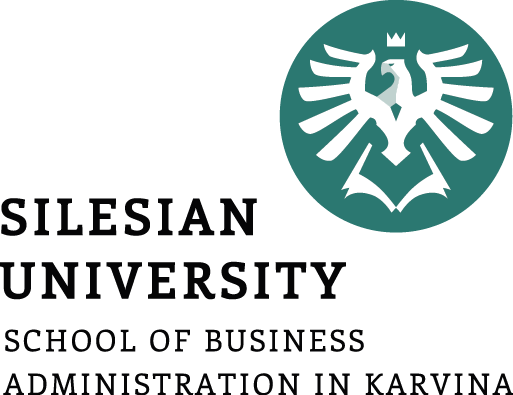 Compiling Financial Statements
Ing. Žaneta Rylková, Ph.D.
Managerial Economics
Economic problem 1
Select balance sheet items from the following accounting items and compile a balance sheet statement:
Sales of own products		1 200 000 CZK
Tangible assets 			3 800 000 CZK
Labor costs				   520 000 CZK
Inventories				2 000 000 CZK
Trade receivables			1 000 000 CZK
Material and energy consumption	   680 000 CZK
Subscribed capital			3 000 000 CZK
Trade payables			1 000 000 CZK
Bank loans and assistance		2 800 000 CZK
2
Economic problem 2
Compile a balance sheet and determine the amount of current assets when the following information are known:
Receivables from customers			      30 000 CZK
Trade payables					    110 000 CZK
Buildings and structures				 2 600 000 CZK
Short-term bank loans				      45 000 CZK
Machinery, apparatus and equipment		     900 000 CZK
Payables to employees				       76 000 CZK
Cash						          5 000 CZK
Subscribed capital				  3 619 000 CZK
Labor costs					      951 000 CZK
Material in stock				      215 000 CZK
Products					        38 000 CZK
Money on bank account				        62 000 CZK
3